NORTH WEST DEPARTMENT OF AGRICULTURE AND RURALDEVELOPMENT AGRICULTURAL SUPPORT SERVICES
Lick supplementation in ruminants 
D E MOSITO
Letlhakaneng Community Hall
dmosito@nwpg.gov.za
018 299 6774
2021/09/30
DITATSWI KE ENG?
Letswai le diphologolo tsa rona dile jang ka nako ya tlhokego ya di kotla mo phulong ya rona, jaaka re itse gore le ruo la rona leikaegile ka phulo ya tlhago.
GO RENG RE TSWANETSE GO FA DITATSO?
Gore ditlhokege tsa go tshwana le dikotla le diminerale mo phulong dinne teng.
 Jaaka ga re itse gore phulo ya rona e laolwa ke ditlha tsa tlhago, ka jaalo di kotla le di menerale ditlhokega go ya ka ditlha,
 rena le matswai a selemo le mariga,
DITATSWI KA NAKO YA SELEMO
Dipatlisiso di bega gore phulo ya Afrika Borwa e tlhaela phosphorus 
Tlhaelo ya Phosphorus e ka dira gore leruo la gago le tswarwe ke LAMSIEKTE e e tlholwang ke bacteria clostridium botulism
Tlaleletso ya phosphorus e na le seabe se se tona mo boimeng jwa mmele wa leruo le letsalo. Nako e siameng yago fa lerou phosphorus ke fa kgolo e le kwa godimo le phulo ele e itumedisang (phulo e talafetse). Le fa phule le kwa tlase. 
Phosphorus re e fitlhela mo calcium phosphate and dijo tse di dirilweng ka marapo, ka ga phosphorus ele minerale e tswanetse go fiwa diphologo jaaka ditatso feela jaaka di minerala tse dingwe
DITATSWI KA NAKO YA SELEMO
Ditatso tsa selemo,Di-calcium phosphate ( 18% P) le letswai ditswanetse go fiwa ka go lekana,( fa Di-calcium phosphate ele 50kg le letswai le tshwanetse go nna 50kg).
Phosphate le molasses 
Botlhokwa jwa molasses: efa leruo di kotla, sa bo bedi e tswaraganya ditatso e fo kotsa le lerole.
Molasses e tswanetse go nna mo selekanyetsong sa dilitara dile lesome (10) mo go 100kg ya ditatsi tsa selemo 
Ditatso tsa selemo di tswanetse gore difiwa jaana: dikgomo- 100g ele ngwe ka letsatsi, dinku- 15-20g ele ngwe ka letsatsi
DITATSWI KA NAKO YA MARIGA
Di tlhokego tsa nako e di feta tsa selomo
Tlhaga e tlhaela diprotein, energy le phosphorus 
Matswai a mariga a dirilwe ka Di-calcium phosphate, Urea,maize meal,le letswai ( for kgolo ya kgomo) HPC 4o, (go ntsa dikono). Dinku: HPC 40, sulphur le molasses 
Fa phulo e le kwa tlase ditaswi tse dinang le protein di ka seka di a kgona go tswara boima jwa mmele wa phologolo, tlaleletso ya dijo tse di tswhanang le lotlhaka lwa mmidi kgotsa silage
Ditebelelo tsa go fepa ka urea
Netefatsa fa tlhakanyo ya ditatswi e le e nepagetseneng, dikgoto tsa urea ditshwanetse go thubiwa gore e kgone go tlhakana sentleKgomo e tshwanelwa ke go fiwa 66g ka letsatsi 
Nku e tshwanetse go fiwa 8g ka letsatsi
Urea e gakologa bonolo, metswako ee nang le urea ga dia tshwanelwa ke go nna le metsi, netefatsa gore mo leruong la gago le jelang teng (sejana) gona le diphatlha tse metsi a ka tswang ka tsone kgotsa le sireleditse ka moriti ka gore metsi ao aka nna botlhole
Urea warning
Fa leruo le jele metswako ee nang le urea e gakologileng phetelela o ka dirisa vinegar o e tlhakana le metsi ka selekano seselekanang (1bottle= 750ml).Dinku di podi le di namane o tshwanetse go difa bottlo e sa tlalang ya metsi le ya vinegar, fa dikgomo o difa dibotlotlo dile pedi(2) goya go tse nne (4).
Thank you
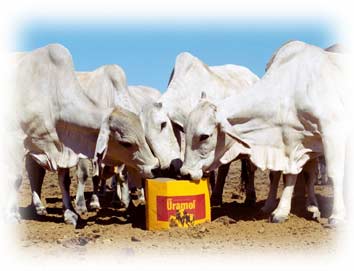